Ayo Kuliah Online  ....		Filsafat Ilmu
Prodi S2 PPKn UNS Smt 1 _20/21_2
Pert 7 : Selasa , 27/04/2021
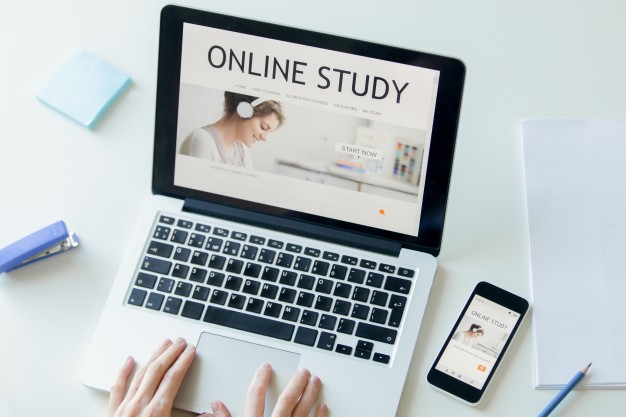 Dr. Winarno, M SI
Dr. Muchtarom M SI
Panduan kuliah online
Kegiatan belajar  ini dilakukan secara online melalui berbagai media interaktif yang ada, utamanya di LMS Spada UNS dan Telegram
Panduan perkuliahan akan diberikan melalui sajian PPT di setiap tatap muka sebagai panduan kuliah
Materi pertemuan ketujuh hari ini (27/04/21) adalah menganalisis contoh temuan ilmiah dari telaah ontology ilmu, epistemology ilmu dan axiology ilmu
Sebelumnya Anda telah mengkaji tentang  aspek penelaahan ilmu, berfikir ilmiah dan metode ilmiah
Silakan Anda merefleksikan kembali pengetahuan awal dan yang sudah dibahas sebelumnya
Contoh temuan ilmiah untuk dianalisis sudah diunggah di spada
Arsip Penugasan
Ambil contoh Laporan Tesis/ Artikel di jurnal bidang PPKn Tulis link artikel tersebut, dibaca lalu dianalisis
Identifikasi pengetahuan (konsep, proposisi dan teori) yang ada di temuan ilmiah tersebut. Berikan masing masing 2 contoh 
Identifikasi bagian bagian mana yang mengikuti pemecahan masalah/metode ilmiah ala John Dewey. Misal Langkah ilmiah ke-1 diketemukan pada kalimat –kalimat sebagai berikut: 
Tulis hasilnya dalam format word, besok di TM 7  diskusikan
Contoh Analisis
Temuan yang dianalisis berjudul “PEMBENTUKAN WARGA NEGARA EKOLOGIS MELALUI PENGETAHUAN AMDAL (Studi Kasus Pengelolaan Limbah Home Industri Catering Di Surakarta)”
Konsep-konsep apa saja yang Anda temukan dari contoh temuan di atas?
Proposisi proposisi apa saja yang Anda temukan dari contoh temuan di atas?
Teori apa saja yang Anda temukan dari contoh temuan di atas?
Apa bukti bahwa proses penemuan di atas melalui metode ilmiah?
Apa temuan di atas? (pengetahuan/ilmu pengetahuan baru apa yang dihasilkan)?
Apa kategori temuan yang dihasilkan dikaitkan dengan fungsi ilmu. Ada 4 fungsi ilmu, yang manakah yang berkaitan
Lanjut pertemuan ke 8UTS